Chart Stimulated Recall
How to have an effective discussion
Marilyn Singer 	MD CCFP
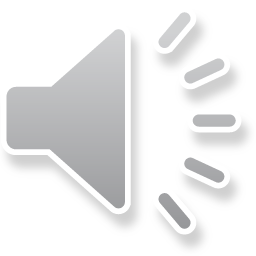 I have no conflict of interest to disclose.
Conflict of Interest
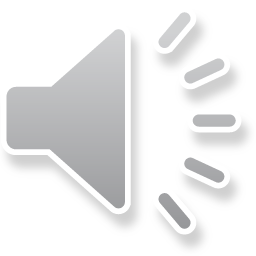 By the end of the session, participants should be able to:
Describe an approach to leading a chart stimulated recall session
List topics that may be covered in a session
Highlight potential benefits for both the supervisor and the physician being supervised
Objectives
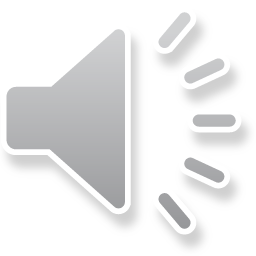 Follow up on charts flagged at chart audit
Allow physician to demonstrate their clinical reasoning skills
Discuss common problems and approaches to investigation and management 
Permit discussion of factors external to physician that can impact practice
Purpose
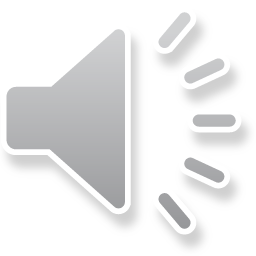 Should be conducted as a collegial discussion, ideally, NOT as an examination
Purpose
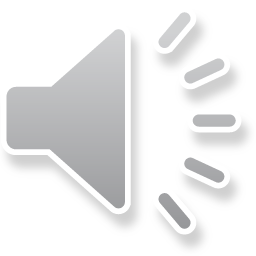 May be red flags, but most often not
Variations in approach, investigation, management
Medication choices – old vs new
Flags
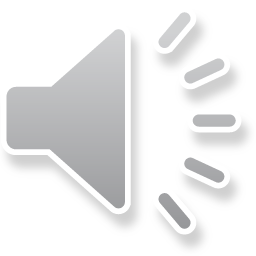 Review 2-3 files that were identified at chart audit.
“Please tell me about this visit.”
Allow the physician to highlight the presenting complaint and the key points.
Process
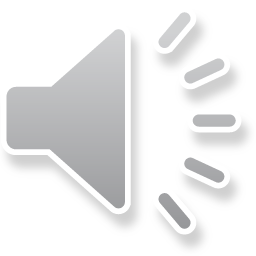 “How did you get there?”
From the office visit - 
Key features which led to diagnosis/DDx or clinical impression.
Were there other conditions that were ruled out and how.
Background knowledge of the patient (ongoing care) can also be communicated here.
Clinical assessment
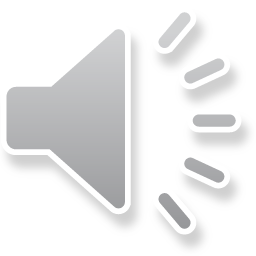 “What specific features led you to the investigations/referral that you chose?”
Were other investigations/referrals considered? 
What factors came into play in the decision-making process?
What next steps might be taken if A occurs, or B occurs – theoretical discussion.
Investigations and Referrals
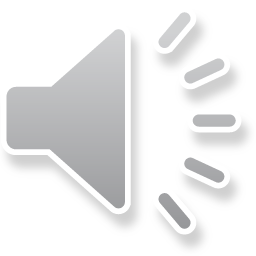 “What specific features led you to the management that you chose?”
Discussion should include pharmacologic and non-pharmacologic interventions.
Were other treatment options considered, deferred, ruled out?
Treatment
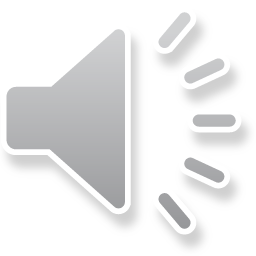 Outline their approach to monitoring of common chronic diseases.
Identify resources that are available to themselves and their patients.
Outline their treatment strategies for common chronic diseases.  
Discuss barriers to optimal care.
Chronic Disease Management
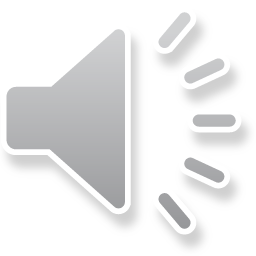 Outline their usual practice with regard to screening modalities, e.g., mammography, BP screening, coloncheck.
Outline their usual practice with regard to lifestyle interventions, e.g., smoking cessation, substance use, diet, exercise.
Health Promotion and Prevention
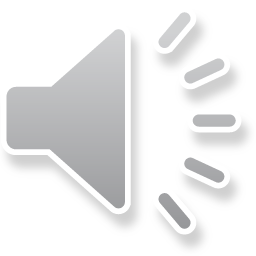 “Do you recall if a decision was made about follow up?”
What factors influenced that decision/recommendation?
Did the follow up occur?
Follow up
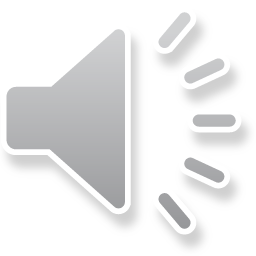 “Patient characteristics can influence decision-making.  Was there anything in particular about this patient that influenced your decisions regarding management?”
Allows recognition of specific circumstances.
Blaming of patient not acceptable.
Context of Care – Patient Factors
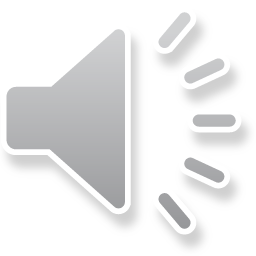 “Is there anything specific about your practice setting that influenced your management in this case?”
“What changes would improve your ability to deliver care to this patient?”
Could be lack of familiarity with resources (early), and/or need for systems improvement.
Identify need to adapt to the system as it exists.
Context of Care – Practice/SystemFactors
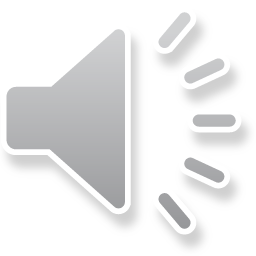 Supervisor should come away with an opinion as to the physician’s approach to clinical decision making for each case.
Overall Evaluation of case
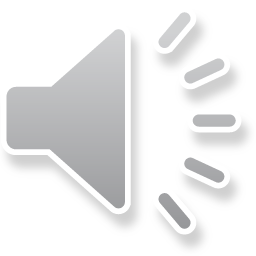 Questions?
Conclusion
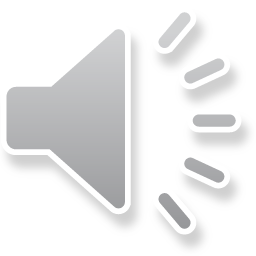